Mass Solute
Total Mass of Solution
Mass fraction =
Weight percent =
Mass fraction x 100%
4.6 g
500. g + 4.6 g
Expressing Solution Composition
Example
Saline solutions, NaCl(aq), are often used in medicine. What is the weight percent of NaCl in a solution of 4.6 g of NaCl in 500. g of water?
= 0.0091
mass fraction =
weight percent = 0.0091 x 100% = 0.91 %
1
תכונות קוליגטיביות
moles of solute
liters of solution
Molarity = M =			   =
Molarity
n
V
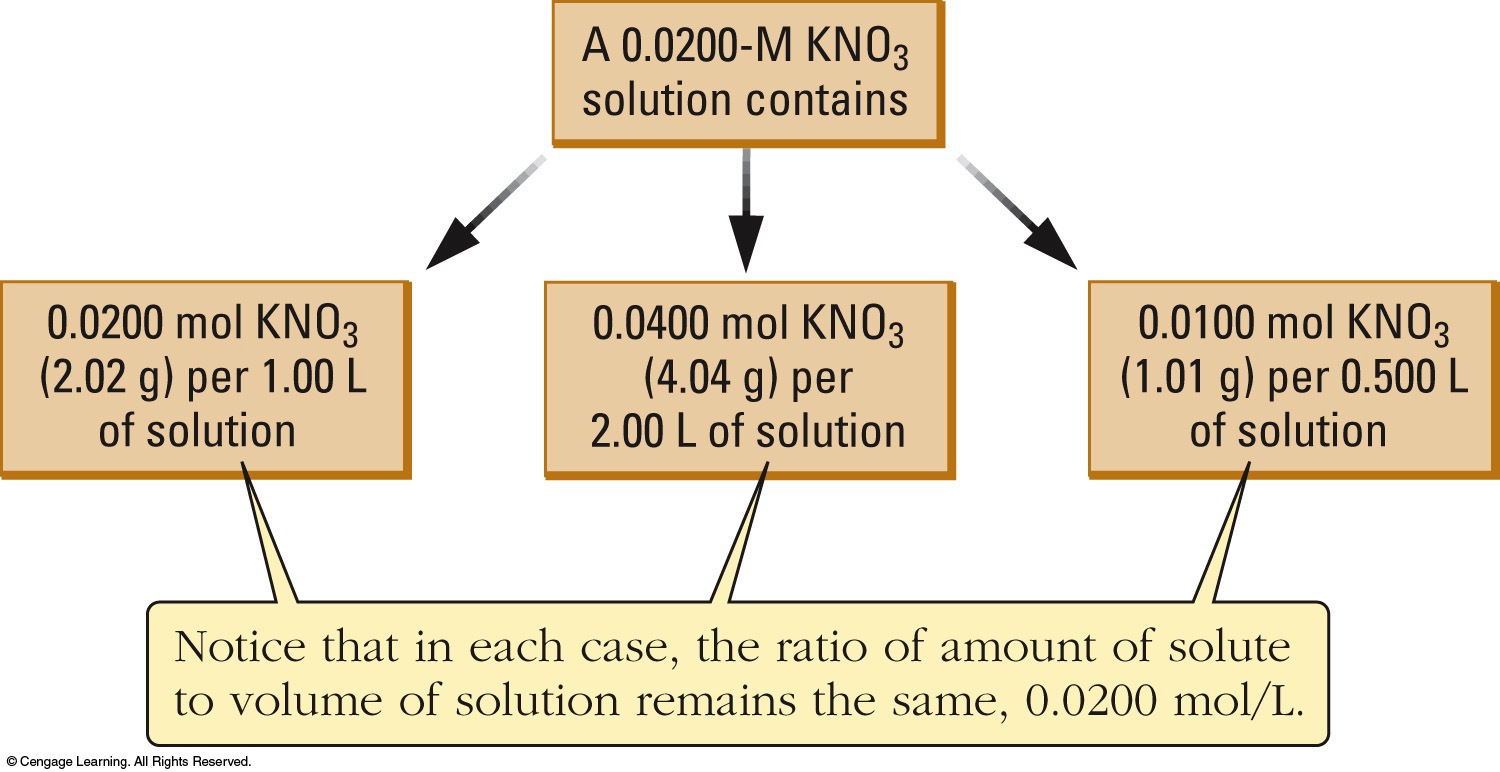 Because V varies with T, molarity is T dependent!
2
תכונות קוליגטיביות
Molality is another concentration scale:
moles of solute
kilograms of solvent
Molality = m =
Molality
A mass-based unit. 
Uses solvent mass (not solution).
It is T independent (unlike molarity).
3
תכונות קוליגטיביות
Molarity and  Molality
93.0 g
98.09 g/mol
100.0 g
1.835 g/mL
0.9481 mol
0.0070 kg
0.9481 mol
0.05450 L
Calculate the molarity and molality of an 93.0 % by mass sulfuric acid solution. Its density = 1.835 g/mL.
93 % = 93.0 g H2SO4 + 7.0 g H2O (in 100.0 g soln.)
= 0.9481 mol
nH2SO4 =
Vsoln =
= 54.50 mL
[H2SO4] =
= 1.4 x 102 mol/kg (m)
= 17.4 M
mH2SO4 =
4
תכונות קוליגטיביות
Mole fraction is the moles of component over the total moles of solution. It is abbreviated as X.
תכונות קוליגטיביות
5
Mole Fraction
Determine the mole fractions of glucose and water in a solution containing 5.67 g of glucose dissolved in 25.2 g of water.
תכונות קוליגטיביות
6
Mole Fraction
5.67 g of glucose  = 0.0315 mol of glucose. 
Calculate the total moles of solution.


The total moles of solution are: 

Therefore,
תכונות קוליגטיביות
7
Colligative Properties of Solutions
Colligative properties are those properties that:
Only depend upon the number of “particles” in solution.
each ion or molecules has the same effect; the particle type is unimportant.
8
תכונות קוליגטיביות
Boiling Point Elevation
Non-volatile solutes increase the b.p. of a solvent.  Why?
Solvent vapor P is lowered.
Higher T  is needed to get the vapor P = external P.

Quantitatively	    ΔTb = Kb msolute

Note:  the Kb value only depends on the solvent,
		 the molality, m depends on the solute.
9
תכונות קוליגטיביות
Freezing-Point Lowering
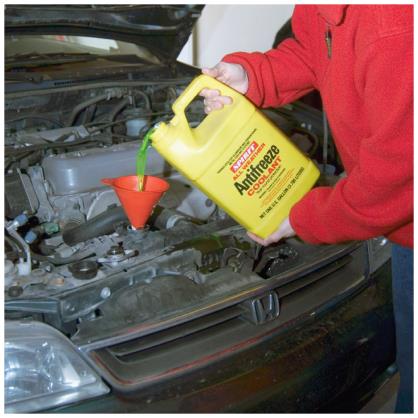 A non-volatile solute lowers the f.p. of a solvent:

Quantitatively	    ΔTf = Kf msolute
Kf is a constant for the solvent.
Ethylene glycol (antifreeze) is added to car radiators
to lower the freezing point of water (stops freezing).
10
תכונות קוליגטיביות
Boiling-Point Elevation and Freezing-Point Depression of Solutions
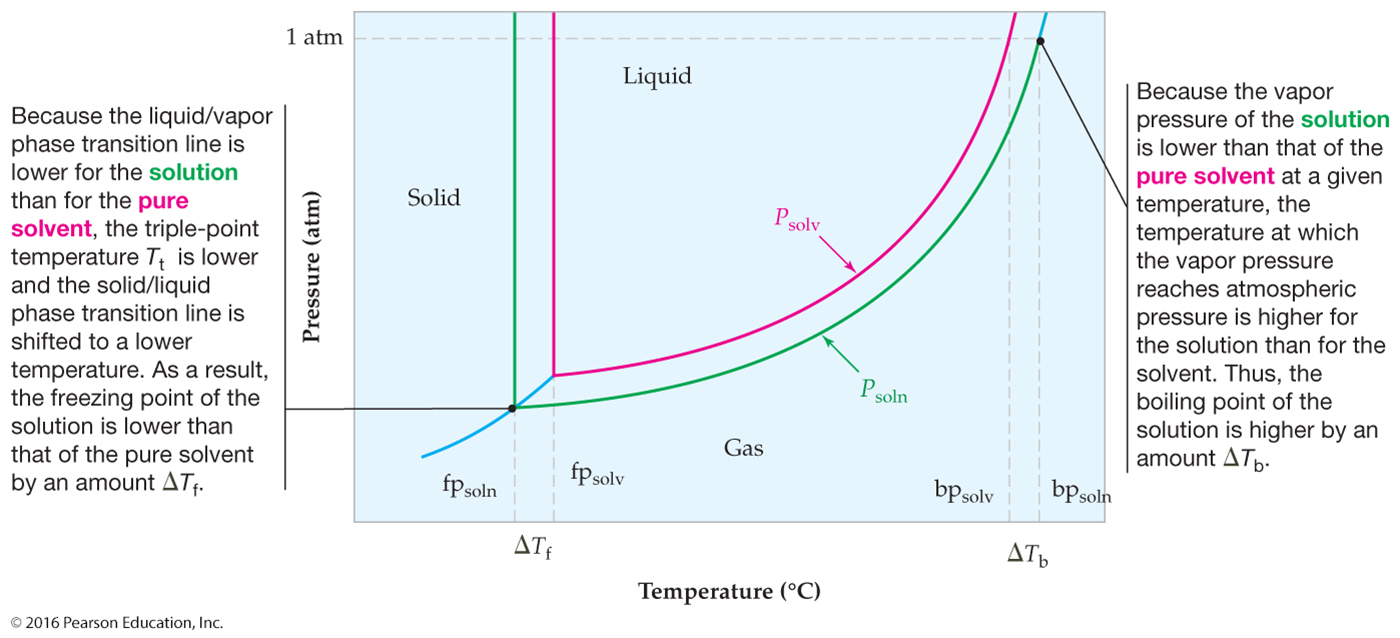 11
תכונות קוליגטיביות
Boiling-Point Elevation and Freezing-Point Depression of Solutions
Nonelectrolytes
Electrolytes
ΔTb = Kbm
ΔTb = Kbmi
ΔTf = Kfm
ΔTf = Kfmi
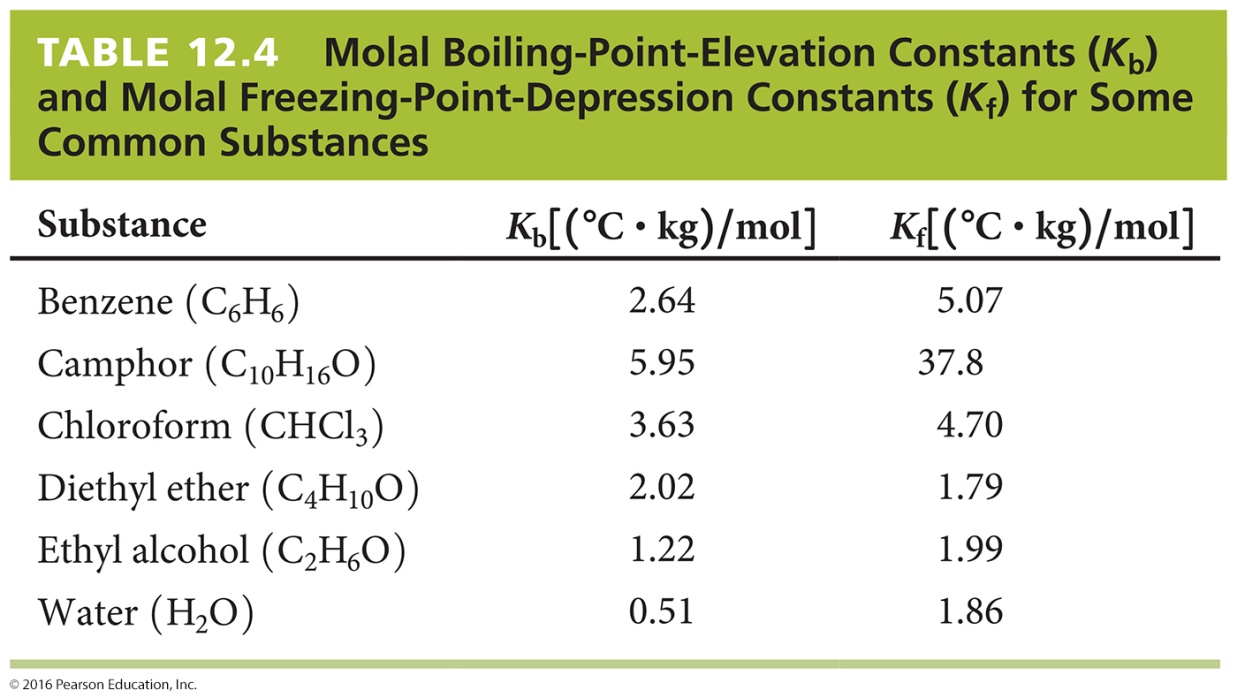 12
תכונות קוליגטיביות
Freezing Point Lowering
Calculate the f.p. of an aqueous 30.0% ethylene glycol mixture. For water Kf = -1.86°C kg mol-1.
100.0 g of 30% mix:  30.0 g C2H2(OH)2 + 70.0 g H2O
nglycol = 30.0 g / 62.07 g mol-1 = 0.4833 mol
       mglycol = (0.4833 mol / 0.070 kg) = 6.904 molal

      ΔTf = -1.86°C kg mol-1(6.904 mol/kg) = -12.8 °C
	 Freezing point = 0.00°C – 12.8°C = -12.8°C
normal freezing point of water
13
תכונות קוליגטיביות
Molar Mass By Boiling Point Elevation
Benzyl acetate is one of the active components of oil of jasmine. If 0.125 g of the compound is added to 25.0 g of chloroform (CHCl3), the boiling point of the solution is 61.82 C. What is the molar mass of benzyl acetate?
Given:
bp (chloroform) = 61.70 C
Kb (chloroform) = 3.63C/m
Solution: The molality of the solution can be found from the freezing point depression.
Knowing molality and mass of solvent, one can find the moles of solute.
Knowing mass and moles of solute, the molar mass of the compound can be determined.
14
תכונות קוליגטיביות
Molar Mass By Boiling Point Elevation, continued
תכונות קוליגטיביות
15
Ion + H2O coordination sphere – too large to pass through
Osmotic Pressure of Solutions
Semipermeable membrane
Allows passage of small “particles”.
Stops large “particles”.
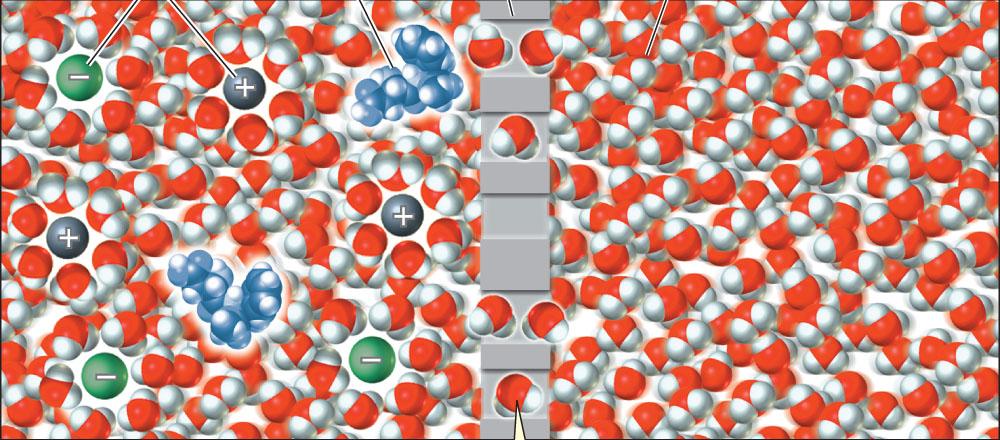 net solvent flow
Large molecule cannot pass.
e.g. animal bladders and cell membranes.
Osmosis
Movement of solvent through a semipermeable membrane from dilute to more concentrated solution.
16
תכונות קוליגטיביות
An Osmosis Cell
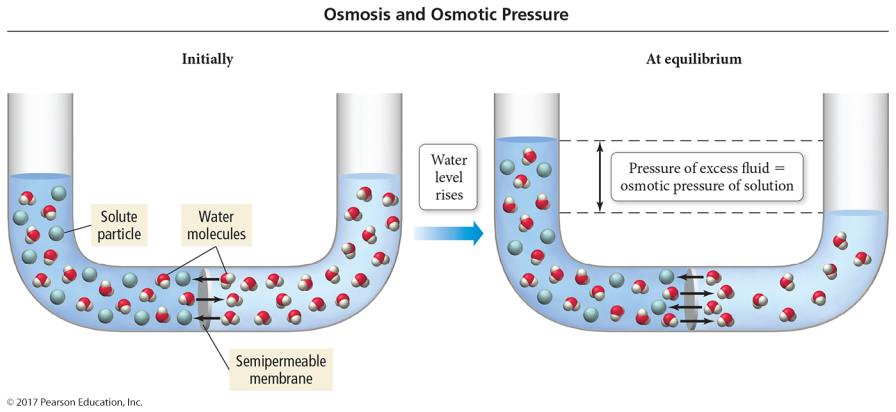 17
תכונות קוליגטיביות
Osmosis at the Particulate Level
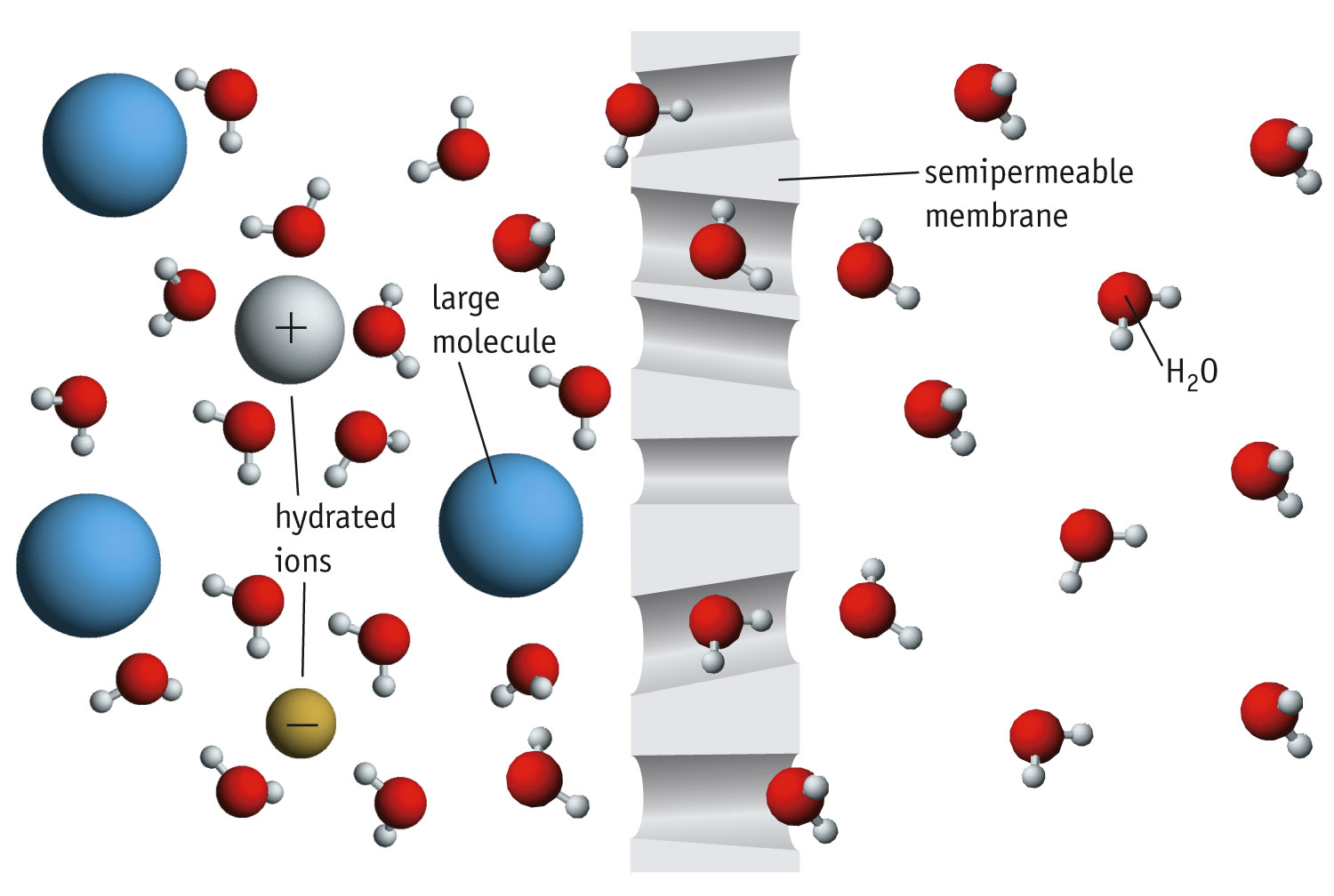 18
תכונות קוליגטיביות
Osmosis
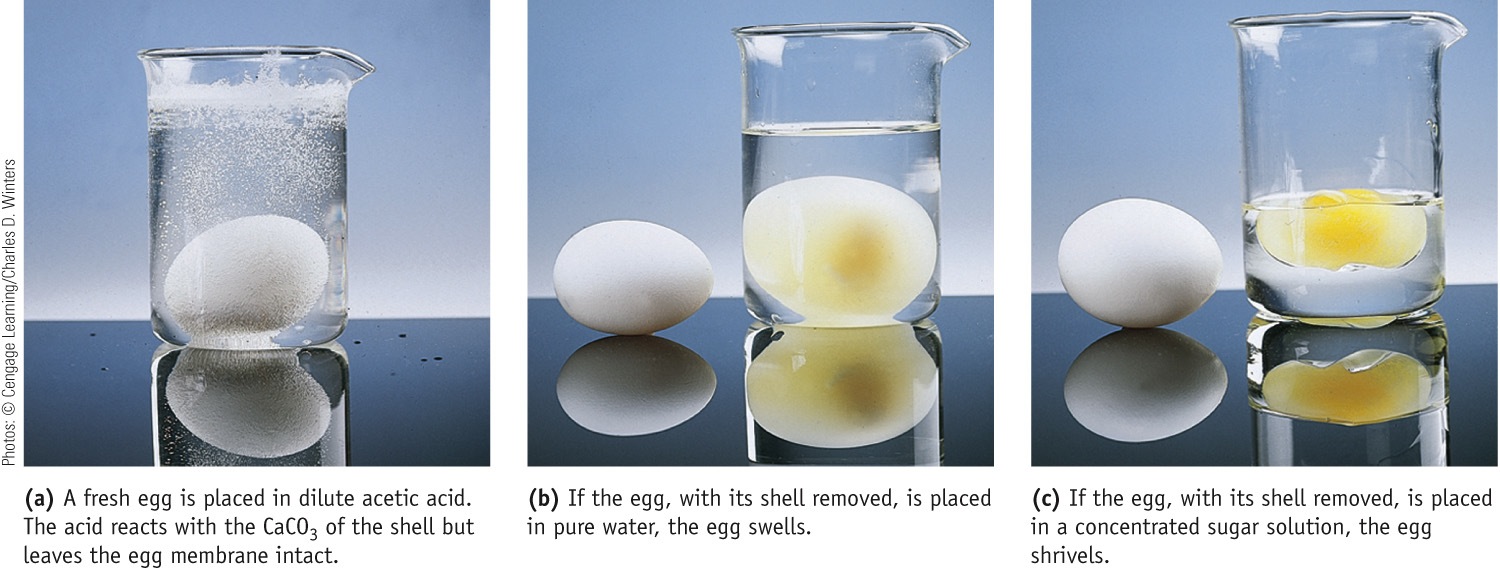 תכונות קוליגטיביות
19
Osmotic Pressure of Solutions
Osmotic pressure = P  that must be applied to stop osmosis.

			Π = c R T
gas constant
absolute T
molarity of solution
R = 0.08206 (atm∙L)/(mol∙K)
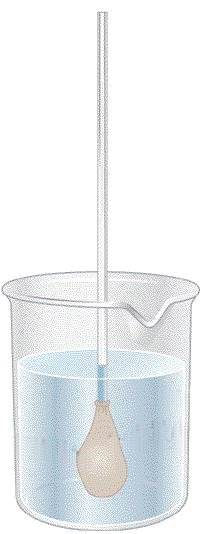 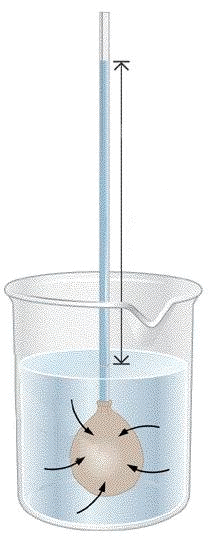 Height of the column of solution is a measure of Π.
Pure water
Water enters the bag, increasing the P…
semipermeable bag of 5% sugar water
20
תכונות קוליגטיביות
n R T
V
c R T
P = 		=
Osmotic Pressure
Π = c R T
Easy to remember.  Very similar to the ideal gas law:
21
תכונות קוליגטיביות
Osmotic Pressure
A cell can be exposed to 3 kinds of solution:
Hypertonic
[solute]out >[solute]in 
Net flow out.
Isotonic
[solute]out=[solute]in 
No Net flow.
Hypotonic
[solute]out <[solute]in 
Net flow in.
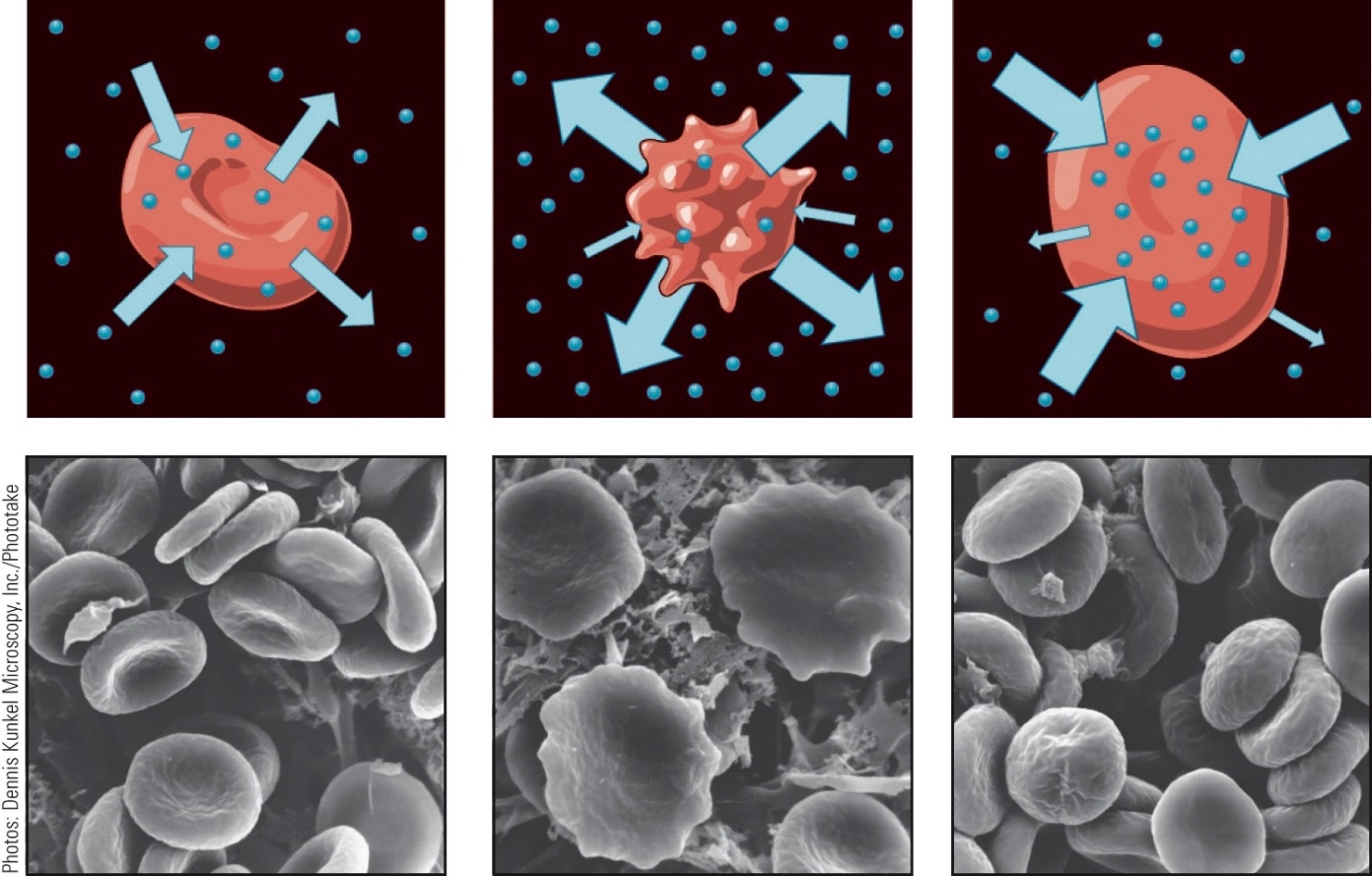 22
תכונות קוליגטיביות
Example
A solution made up of 2.00 g of an unknown solute and 275 mL of water (d = 1.00 g/mL) has an osmotic pressure of 0.872 atm at 25°C
 What is the molar mass of the unknown solute?
23
תכונות קוליגטיביות
Example
Analysis:
Information given		Mass of solute (2.00 g)
					Volume of solvent 
					(275 mL)
					π (0.872 atm); T (25°C)
					Density of solvent
					 (1.00 g/mL)
					Density of solution
					(1.00 g/mL)
24
תכונות קוליגטיביות
Example
Strategy:
Find the molarity M, by substituting in
Determine the volume of the solution by first finding its mass
Mass of solution = mass of solute + mass of water
Volume of solution = mass/density
Find the moles of solute using the defining equation for molarity
M = moles solute/volume of solution (L)
Find the molar mass
Molar mass = mass/moles
25
תכונות קוליגטיביות
Example
Solution:
M



Volume of solution
26
תכונות קוליגטיביות
Example
Moles of solute



Molar mass
27
תכונות קוליגטיביות
Boiling Point Elevation
At what T will 0.100 molal NaCl(aq) boil? Kb = 0.51°C kg mol-1
The b.p. of 0.100 molal NaCl:

ΔTb  = Kb isolutemsolute 
        = 0.51°C kg mol-1(2)(0.100 mol/kg) = 0.10 °C

b.p. = 100.00°C + 0.10°C = 100.10 °C
28
תכונות קוליגטיביות